Конкуренция показателей деадъективной деривации в языках догон: семантические основания и диахрония
В. В. Дьячков (ИЯз/МГУ)
Д. Д. Мордашова (МГУ)
Языки догон (нигер-конго, территория Мали и Буркина-Фасо)
Три вида каузативов
R-каузативы
	образуется от глаголов, обозначающих действие, направленное агенсом на самого себя (‘мыться’), от глаголов, обозначающих внутренне инициированное действие (‘гнуться’,  ‘поворачиваться’)
Непродуктивные каузативы:
2.    ND-каузативы
	ТОММО-СО
	присоединяется к глаголам положения в пространстве (‘сидеть’), глаголам смены состояния (‘наполняться’) и глаголам движения с семантическим компонентом ‘перемещение из одной точки пространства в другую’ (‘пересекать’, ‘приходить’) [Plungian 1993]
3.    G-каузативы
	  малопродуктивный класс
Деадъективная деривация:

ТОМО-КАН

	Ɂwìjíⁿ		‘тонкий, тощий’	ùjí-rí	‘худеть’cέmbέ		‘красивый’		cὲmbí-rí	‘хорошеть, становится красивым’nómbó		‘глубокий’		nòmbí-rí	‘углубляться’
	gέbέ		‘длинный’		gὲbí-rí	‘удлиниться’mɔ̀jú		‘плохой’		mwὲjí-rí	‘быть настроенным против (кого-л.)’
	dògú		‘тяжелый’		dwèŋgí-rí 	‘утяжелиться’gwέ		‘короткий’		gwὲ:-rí	‘укоротиться’
	màná		‘толстый’		màndí-lí	‘толстеть’
	yέlí		‘легкий’		ɲὲndí-lí	‘стать легким’yέlὲⁿ		‘легкий’		yὲlí	
	jɔ̀ⁿ		‘черный’		jὲⁿ-dí	‘почернеть’
	tóⁿ		‘холодный’		twèⁿ-dí	‘остыть’
	wέrέⁿ		‘ровный, гладкий’	wὲrὲ-dí	‘становиться ровным’
	kòllò		‘старый (одежда)’	kòllò-gí	‘изнашиваться’kwé:		‘пустой’		kò:-gí	‘опорожнить’
+ М-каузативы
	màndálá-má 	‘заставить потолстеть’ùjéré-má		‘заставить похудеть’kòllògó-má	‘износить, сделать старым’gέbέrέmá		‘удлинять’

Этот продуктивный класс каузативов мы рассматривать не будем.
Привести разнообразие показателей к общему инварианту (G/ND/R/медиопассив)
Провести межъязыковое сравнение
Гипотезы:
Выбор суффикса обусловлен семантическими факторами
Выбор суффикса обусловлен генетическими факторами
Выборка: 106 адъективных корней/значений
Данные ограничены информацией,  предоставленной на сайте http://dogonlanguages.org/

Генетическая классификация разработана в [Heath, Moran, Prokhorov 2012]
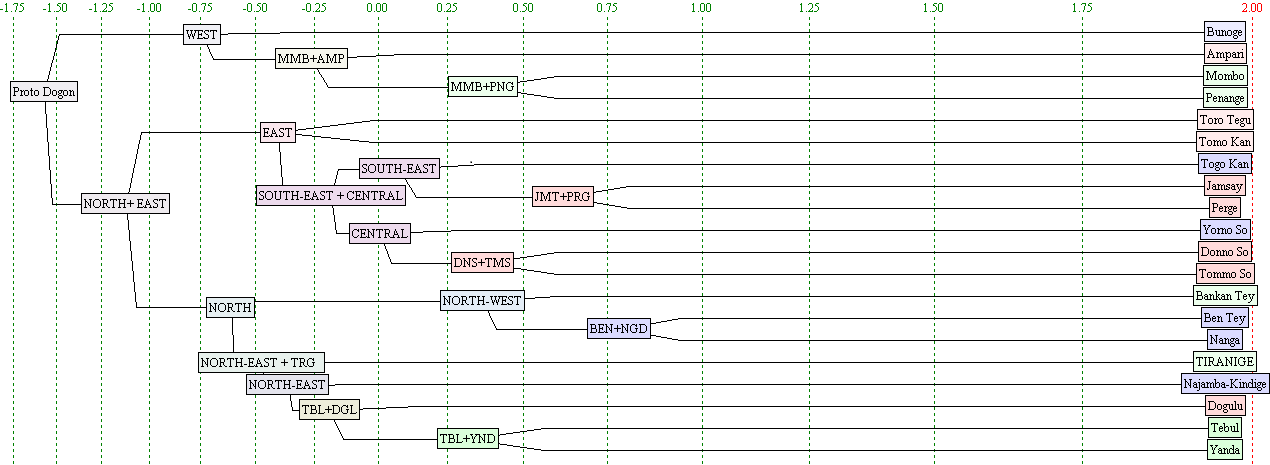 G-каузативы
пенанге (продуктивный) + момбо (зафиксирован один случай)
+ йорно-со (один случай) ‘shady, dense’
+ томо-кан: ‘worn-out’, ‘empty’
Zero derivation
Класс дериваций без суффикса каузатива со значением инхоатива
Могут отличаться тоновыми контурами и сегментным выражением

		ТОГО-КАН
		ADJ	‘become ADJ’	
		
		jó	jǒ:	‘full’
		ɛ̌:	ɛ́:	‘tight’
		yɔ̀rú	yɔ̀rɔ́	‘soft, supple’
		gɔ̀nú	gɔ̀nɔ́	 ‘bent, curved’
		ɛ̌m	ɛ́mɛ́	 ‘cramped’
		káŋ	káŋá	 ‘big’
		ǎwⁿ	áwⁿá	 ‘in good condition’
		yù:gú	yǔ:gì	 ‘slow’
Zero derivation
Семантическое ядро zero-деривации
worn-out 		+woolly		?well-fed		+useless, ruined	+straight		-stout 		-soft		+/-sour		+skinny		?slender		-rotten		+red		-malfunctioning	+hot		+/-hard		-firm, solid		-fermenting		+feeble		+/-dry		+/-dense		-curved		-crowded		+cramped		?crooked		+cooked 		+confined		+coarse		-blunt		?bent		+alive		-
Гипотеза: нулевой показатель  связан с семантикой измененного состояния объекта
Проверка гипотезы
12/30 случаев прилагательных с семантикой измененного состояния (40 %)
В ряде случаев ответить на наш вопрос не представляется возможным: нет детальной разработки значения  в словаре (feeble – ‘слабый? ослабленный?’)
Проверка гипотезы для прилагательных с семантикой перманентного состояния объекта:
Медиопассив
Комбинированные показатели
Суффикс ND во многих языках комбинируется с суффиксом медиопассива YE
Медиопассив
Отдельный показатель LI+YE:
	ТИРАНИГЕ		‘white’НАДЖАМБА		‘red, white’ЙОРНО-СО		‘clever’
Конкуренция показателей:
	ТОММО-СО
	Присоединение к прилагательному máá ‘сухой’ разных показателей зависит от семантики: в метафорическом значении  (‘courageous’) присоединяется фактитивный показатель ndiyε (‘стать смелым’), в то время как в исконном – медиопассивный суффикс.
Самая естественная гипотеза: значение комбинированного показателя ND + YE композиционно
ND  ситуация, имеющая агенса
ND + YE  редукция транзитивности ситуации, обозначаемой ND-глаголом
Однако:
		йорно-со	донно-со	томмо-со
cold		NDIYE		MedP		NDIYEdry		GIYE		MedP		NDIYE/MedPheavy		NDIYE		MedP		NDIYEred		NDIYE		MedP		NDIYEsmooth, sleek	NDIYE		MedP		NDIYEsweet, sharp	MedP		MedP		NDIYE
Употребление суффиксов, близких к или тождественных медиопассиву, с деадъективными глаголами, не несущими показателя транзитивности, должно быть ограниченным

Русский язык: ограничение на класс глаголов визуального восприятия:
краснеть(ся), белеть(ся), чернеть(ся)
Из-под густых, угрюмо столпившихся туч сиротливо светлелась полоска чистого неба. [А. И. Эртель. Гарденины, их дворня, приверженцы и враги (1889)] [омонимия не снята] (НКРЯ)
Ближе к подножию горы поток деревень все же заканчивается, вокруг поля, луга, начинают редеться съемные коттеджи и палатки туристов. (поиск в Google)
В некоторых языках MedP продуктивен, в других – нет
В поиске типовых значений MedP…
Никакого спектра «типовых» значений медиопассива нет:
тебул-уре – янда-дом:
	cold, easy, hot, smooth
того-кан: hot, red, wet
донно-со:
	cold, dry, heavy, smooth, sweet, wet
нанга: cold, easy, skinny, thin, unripe, raw, young 
Присоединяют только медиопассивный показатель:
	‘pungent’ (‘едкий’),  ‘rancid’, ‘putrefying’ (‘протухший’) [все три встречаются только в йорно-со], ‘young’ [нанга]
ТОМО-КАН
kò		kɔ̀rɔ́	ná-yὲ-kɔ́NONH.POSS	тайна	трудный-INCH-COPИх секрет труден [=с ними трудно обращаться].
[[έⁿ		lὲ:rὲ	héⁿ]	bέrí-yὲ-kɔ́		mὲместо 		время		горячий-INCH-COP	если.L		Когда жарко… 
gέmbέ		[h-è	tóɁⁿó-wà]		mú-yὲ-kɔ́		другой	REFL-PL	между.H-LOC.L	похожий-INCH-COPНекоторые похожи друг на друга.
á:		cóⁿ-yὲ-kɔ́	INTERJ		редкий-INCH-COPC’est rare.Это редко.
jè		tá:	únú-wé		dᴐ̀ŋgú-yὲ-wéстарший.брат	гиена	ребенок-PL	тощий-Verb-COP.PLДети гиены тощие.
(Категория в описаниях фигурирует как инхоатив)
Медиопассив в догон [Culy, Fagan 2001]
Категория описана для донно-со, томмо-со, торо-со (йорно-со)
Наиболее вероятно развитие из рефлексивного показателя -ie/-iε, претерпевшего небольшие фонетические изменения в этих языках
На синхронном этапе в донно-со выделяется особый тип спряжения (С3), вобравший в себя в том числе и глаголы с медиальной семантикой
Медиопассив в догон: семантика
Медиопассив в догон: семантика
Роль детранзитивизатора
Рефлексив: транзитивность уже ослаблена (агенс и пациенс референциально тождественны)
Медиопассив в догон: семантика
Инхоатив: из транзитивных глаголов с каузативным значением, в которых пациенс переходного глагола переосмысляется как пациенс (и единственный участник ситуации) предиката в форме медиального залога (She spilled the water – The water spilled)
Из глаголов со значением изменения состояния далее возникают стативы (возможна двойственная интерпретация, напр. донно-со: numundε 'be, become fast', toonde 'be, become deep‘)
Медиопассив и каузатив
R-каузатив – каузатив, образующий переходный глагол от непереходных, но переходных глаголов от прилагательных он (почти) не образует:
kò	 	Ɂwà:		nòmbò-ríDem	колодец	глубокий-Caus.PfvКолодец глубокий.
àmàdù	Ɂwà:		nòmbò-ríA.L		колодец	глубокий-Caus.Pfv‘*Амаду углубил колодец.’
kò	 	Ɂwà:		nómbó-ró	kέDem	колодец	глубокий	[Juss]Нужно, чтобы колодец был глубоким!
Другие каузативы функционально сходны с R-каузативами, а часто и дополнительно распределены по языкам:
Медиопассив и каузатив
Функция каузатива сходна в языках догон с функцией медия (который, в свою очередь, близок к пассиву)
[Haspelmath 1990]
Есть случаи формального тождества каузатива и пассива (урду, тувинский, алтайский)
Пассив и каузатив сходны тем, что в обоих случаях каузируемый занимает позицию ниже, чем пациенс
Возможное влияние нейтральной кодировки
kɔ́mbɔ́	nùmá	kùlíвойна	рука	ставить.PfvВойна началась/Он начал войну.
Каузативная клауза:
	CAUS-R(0) – CAUSEE(0) – PATIENT(0) – V
	или CAUS-R – PATIENT(0) – V

	 Caus-r – PATIENT(0) – V
Недостатки подхода
Привлечение лексической типологии
Для большинства языков существуют только драфты описаний, которые позволяют установить только тенденции в том или ином языке
Литература
Culy, C and Fagan, S. M. B. The history of the middle in Dogon. Studies in African Linguistics, vol. 30, no. 2, pp. 171-194, 2001
Haspelmath, Martin. 1990. The grammaticization of passive morphology. Studies in Language 14: 25-72. 
Heath J., Moran S., Prokhorov K. Dogon classification. // Презентация: Niger-Congo Congress. September 18-21, 2012, Paris, INALCO.
Plungian V. A. Three causatives in Dogon and the overlapping of causative and passive markers. // B. Comrie et al. (eds). Causatives and Transitivity. Amsterdam: Benjamins, 1993. — p.391-396.
http://dogonlanguages.org